Attributable human-induced changes in the magnitude of flooding in the Houston, Texas region during Hurricane Harvey.
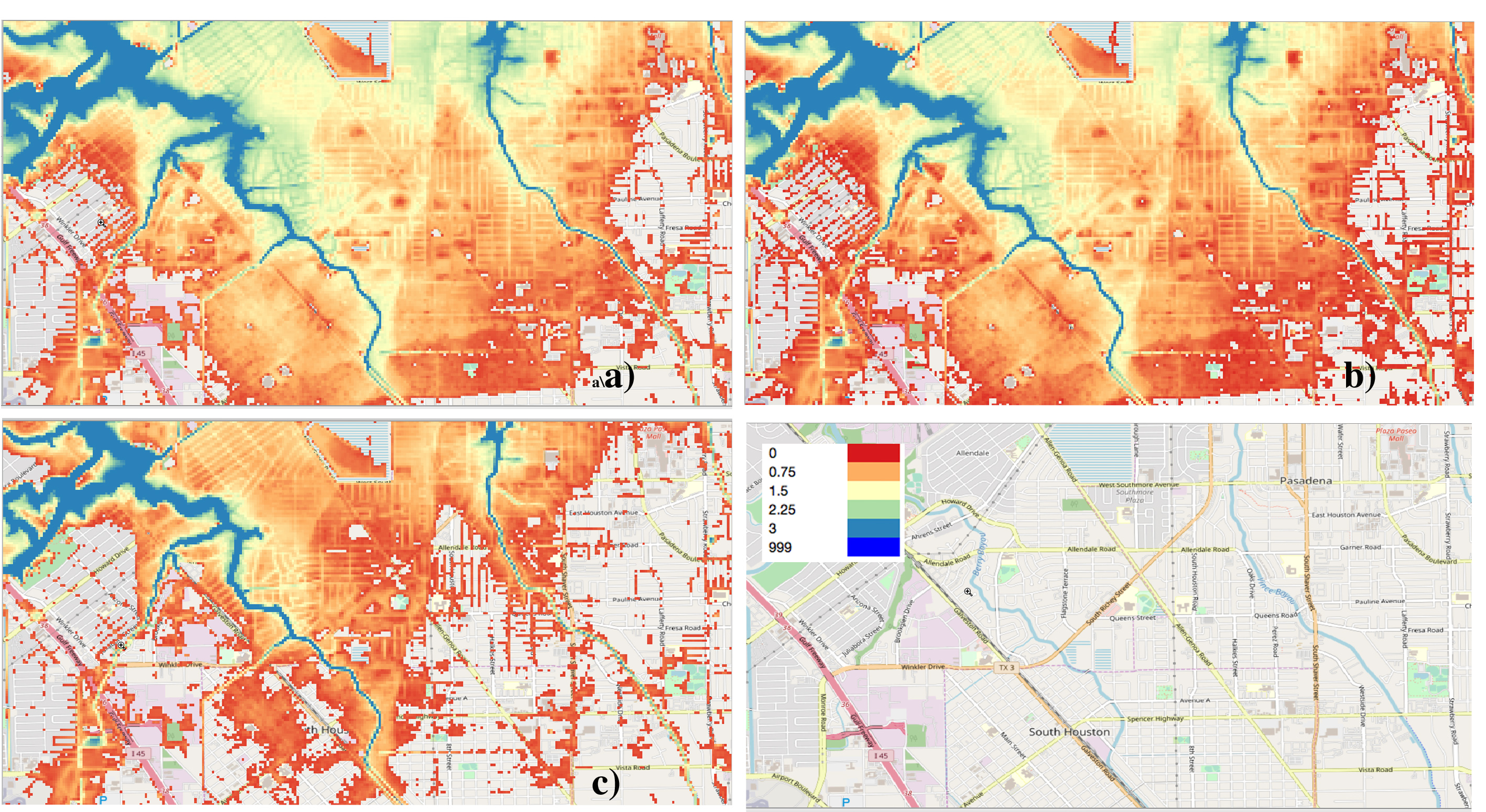 We use a hydraulic model to translate previously published attribution statements about precipitation during Hurricane Harvey to statements about the resultant flooding and associated damages. We find that while the attributable increase in the total volume of flood waters is the same as the attributable increase in precipitation, the attributable increase in the total area of the flood is less. However, we also find that in the most heavily flooded parts of Houston, the local attributable increases in flood area and volume are substantially larger than the increase in total precipitation. These results are used to make an intuitive best estimate of the cost of Hurricane Harvey attributable to anthropogenic global warming as thirteen billion US dollars.
The extent of Hurricane Harvey’s freshwater flood that is attributable to anthropogenic global warming can be quantified. 
There are substantial differences from one neighborhood to another depending on drainage details. 
This approach provides a intuitive estimate of the economic costs of climate change and associated environmental justice implications that can be further refined by the considerations of local socioeconomic differences.
Top: Simulation of the actual flood in the South Houston neighborhood.
Bottom: Simulation of the counterfactual flooc if climate change increased precipitation by 38%
Climate change caused significant additional flooding in the Greater Houston area than would have occurred in a non-industrial climate system.
Wehner, M., Sampson, C. Attributable human-induced changes in the magnitude of flooding in the Houston, Texas region during Hurricane Harvey. Climatic Change 166, 20 (2021). https://doi.org/10.1007/s10584-021-03114-z